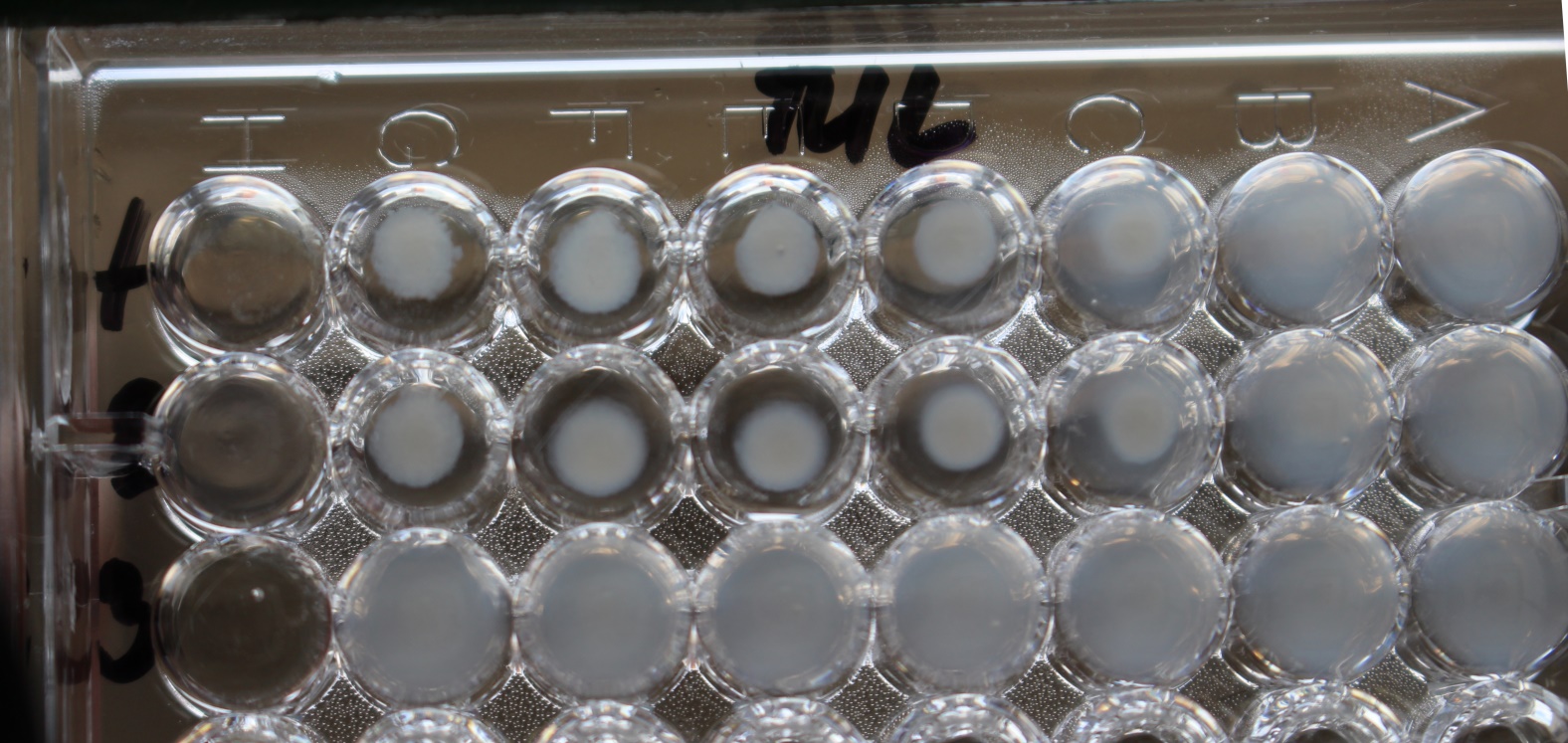 Fracisella tularensis antibody detection
Agglutination